Plants
Lesson 2
Why do plants need leaves?
L.O: To understand the function of a leaf.
Success criteria:
 I can make observations about leaves.
 I can describe similarities and differences in leaves.
 I can describe the function of a leaf.
Key vocabulary
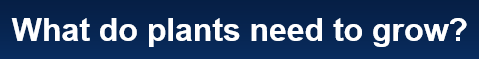 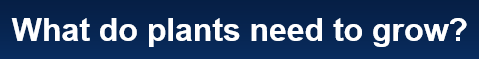 What is a leave?
An alien has come to earth and has never ever seen a leaf…..How would you describe a leaf?
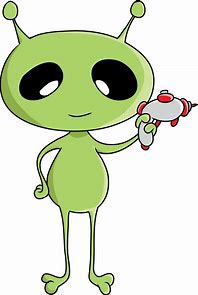 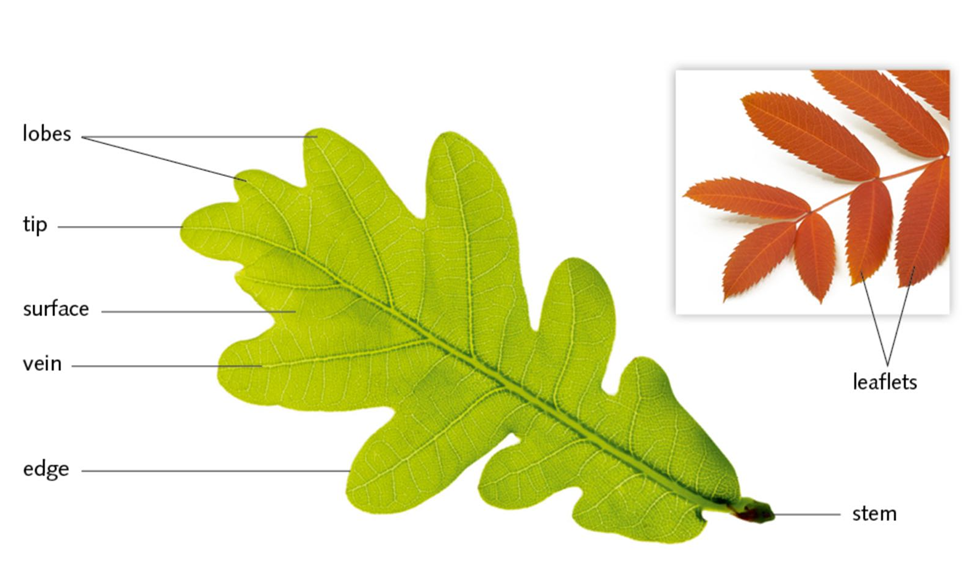 Different parts of a leaf
What’s the same? What’s different?
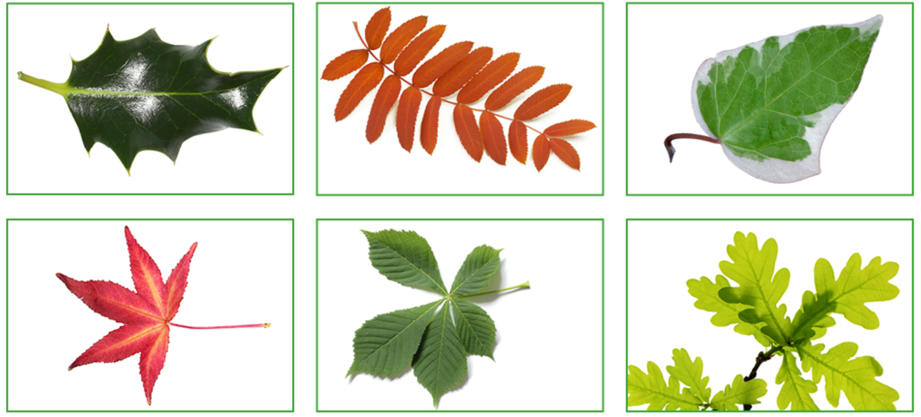 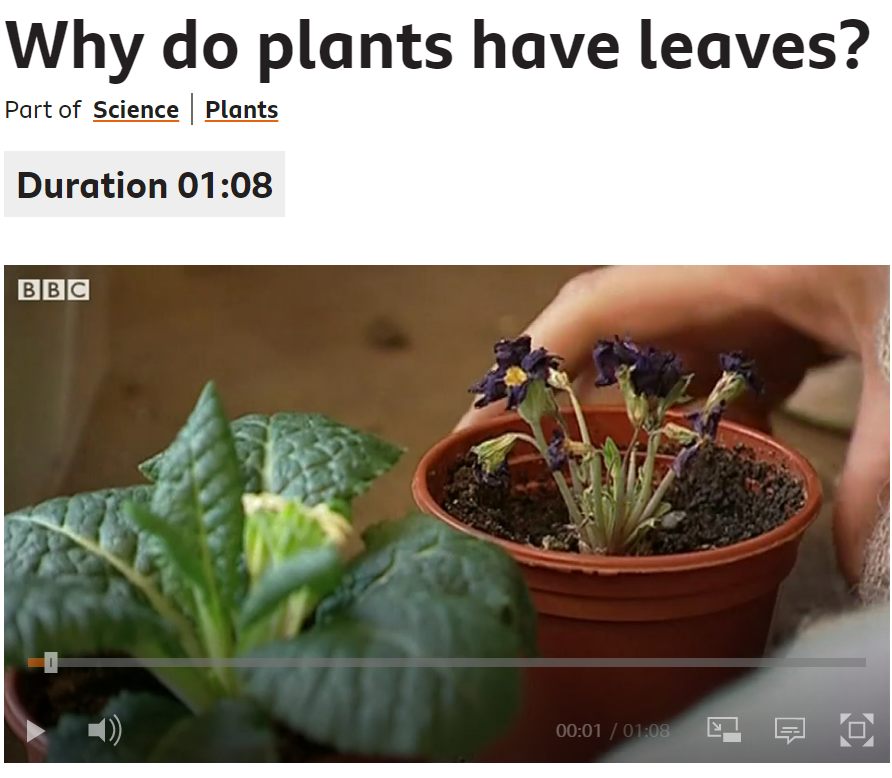 https://www.bbc.co.uk/bitesize/clips/z2k4d2p
What is the role of leaves?
https://www.bbc.co.uk/bitesize/topics/zy66fg8/articles/z9gcdxs
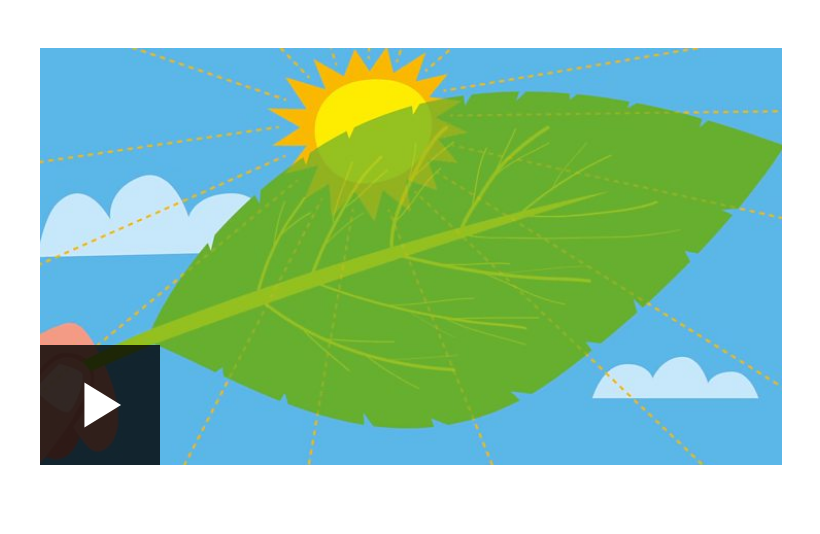 Why do plants need leaves?
The leaves of a plant make food. 
The leaves use sunlight to make food for the plant to use. 
This is called photosynthesis. 
Plants also breath through these leaves.
 They take in carbon dioxide and give out oxygen. 
We breath in this oxygen, that is why we need to grow lots of plants.
What do leaves need to photosynthesise?
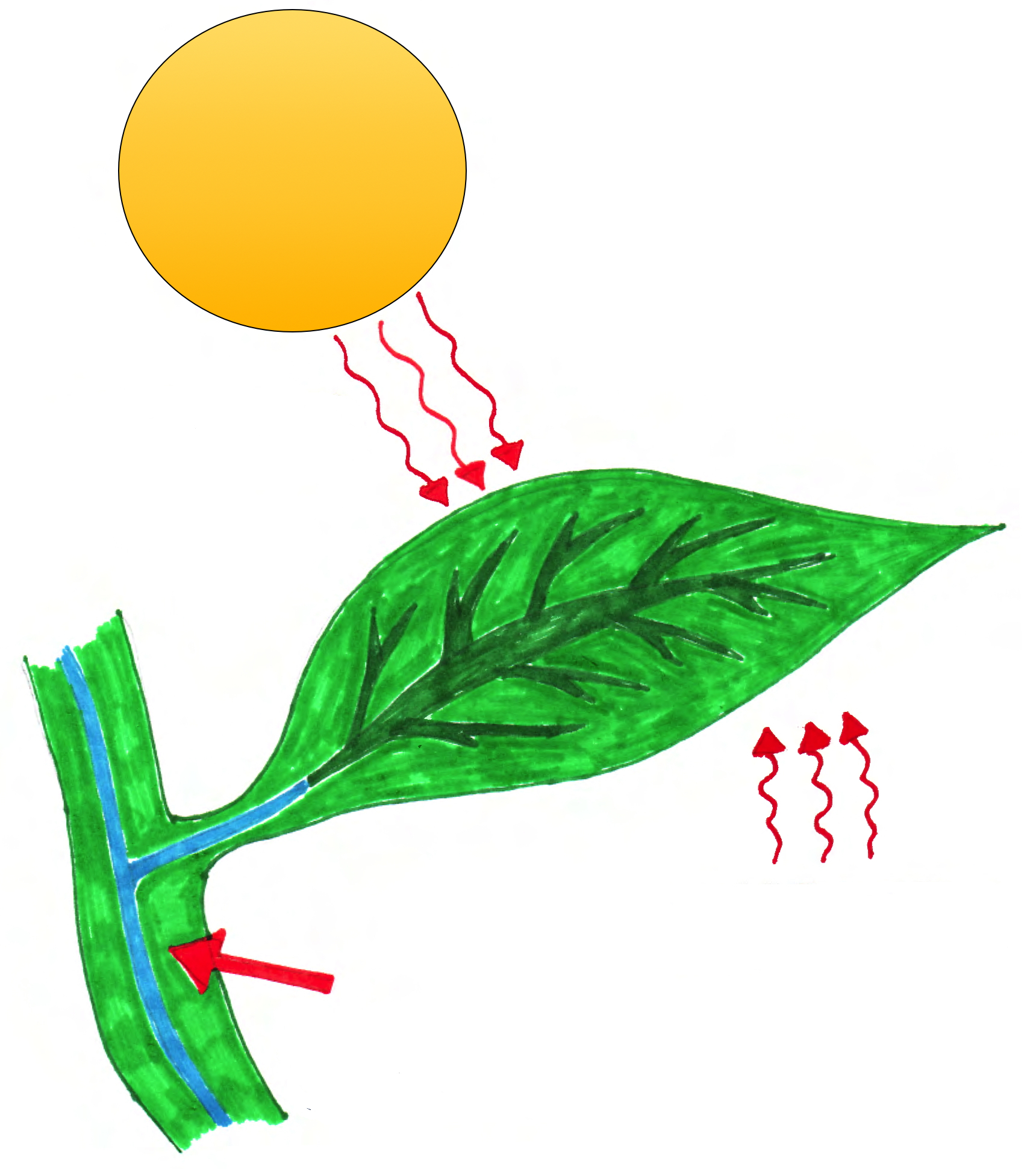 Sunlight is absorbed by
 the leaves
Carbon dioxide from the air passes through tiny holes in the leaves
The stem carries water 
to the leaves
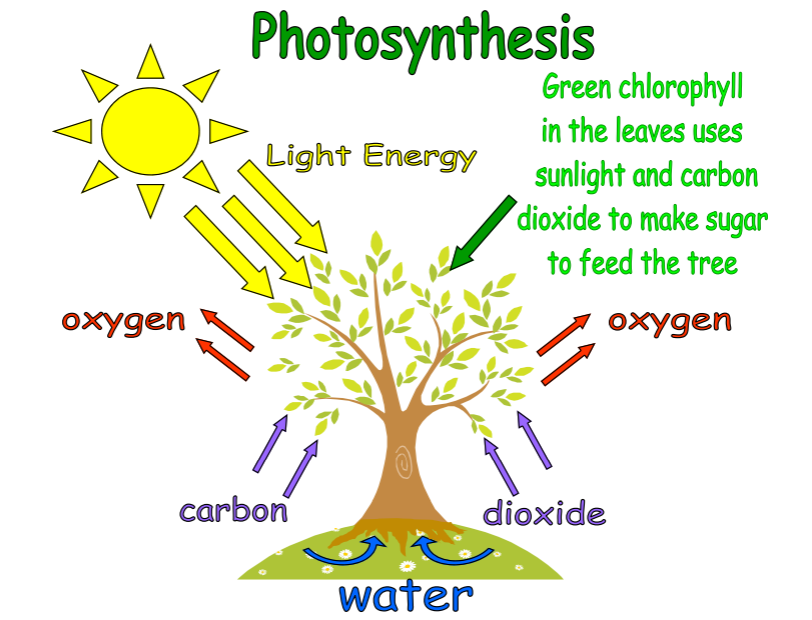 To make food plants need sunlight, water and a gas called carbon dioxide which they get from the air.
This process is called photosynthesis. 
Leaves are usually green because they contain a chemical pigment (or dye) called chlorophyll. 
Chlorophyll can absorb (soak up) sunlight. 
Leaves also take in the gas carbon dioxide from the air around them through tiny holes in the leaves.
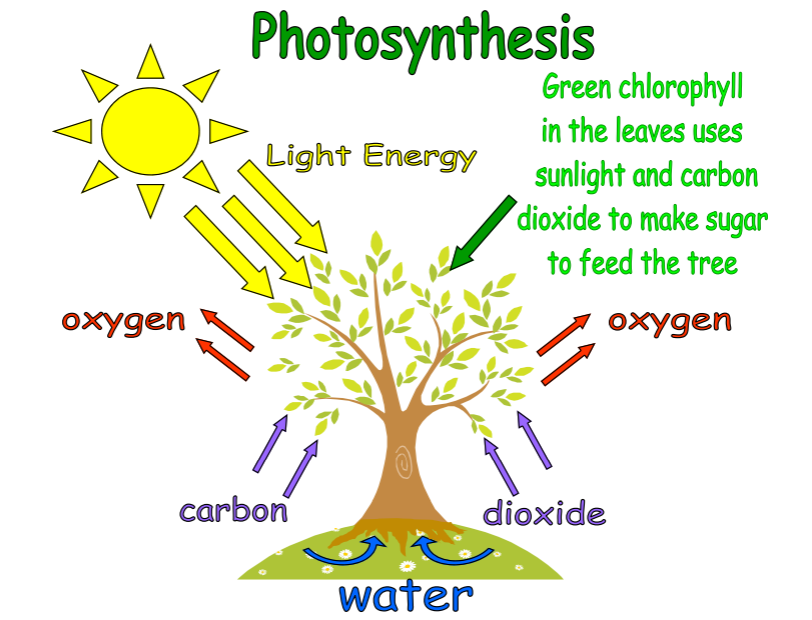 Task
Activity 1: 
Draw a leaf and label the main parts. 
 
Activity 2: 
Draw and label a leaf. Describe what a leaf does. 
 
Activity 3: 
Create a poster that describes in detail the functions of a leaf. Don’t forget to include a labelled diagram as well as key vocabulary.